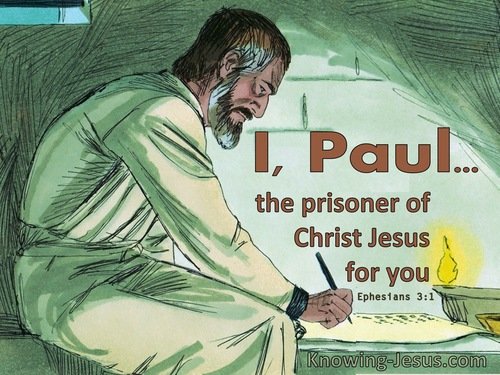 [Speaker Notes: While many are tired of masking up, masking up, obeying authorities, reading articles provoking frustration, hoax, masks are harmful, we must obey. Instead of focusing on our rights & being taken away  we ought to be thinking about how the apostle Paul handled being imprisoned for preaching the gospel.  He counted his blessings & encouraged brethren to do so.  Instead of thinking about the physical, keep focus on the spiritual.  If we focus on the physical, we will be miserable.  I’m talking to me as well as to you.  Changed sermon when mask mandate hit us on Friday.]
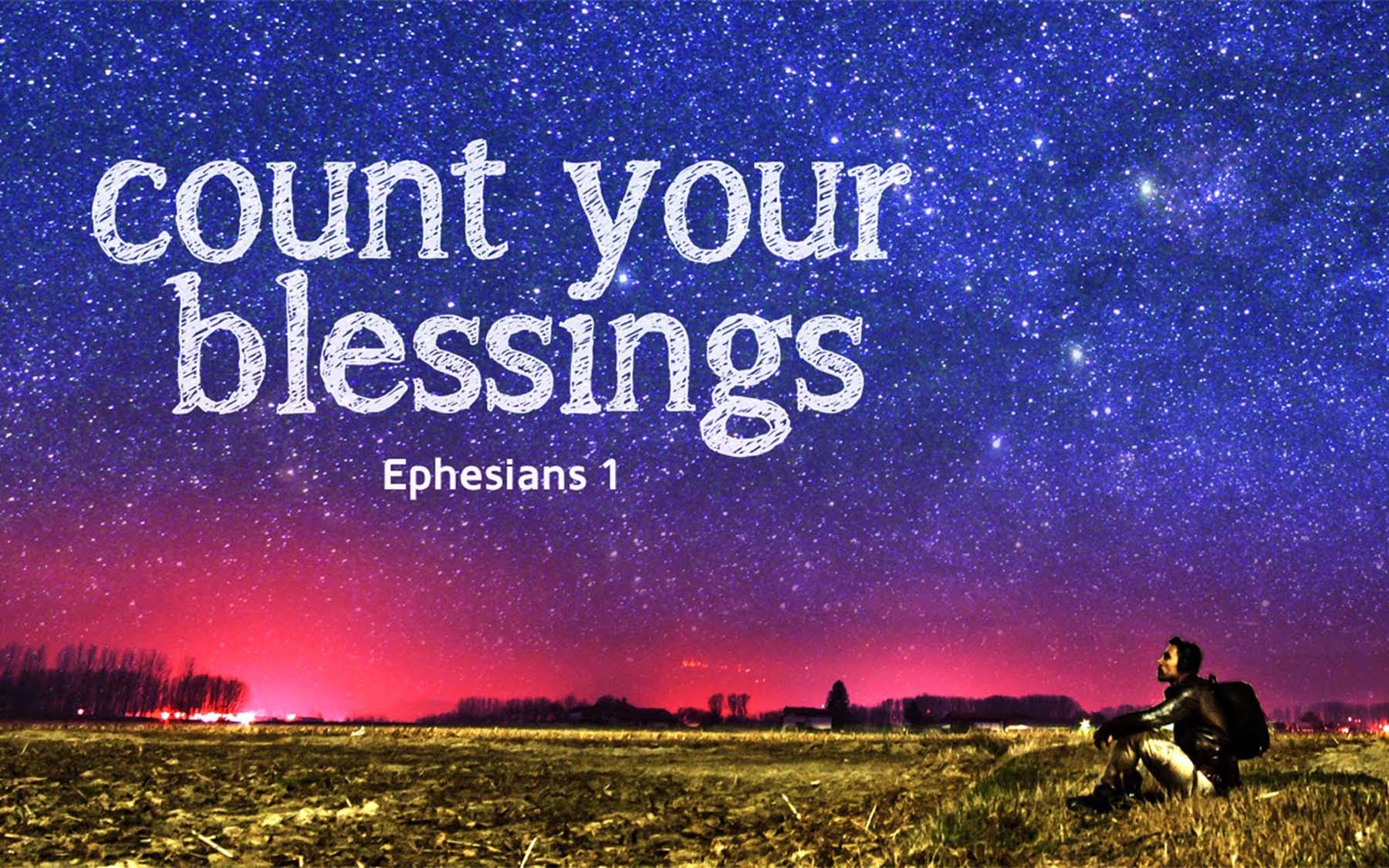 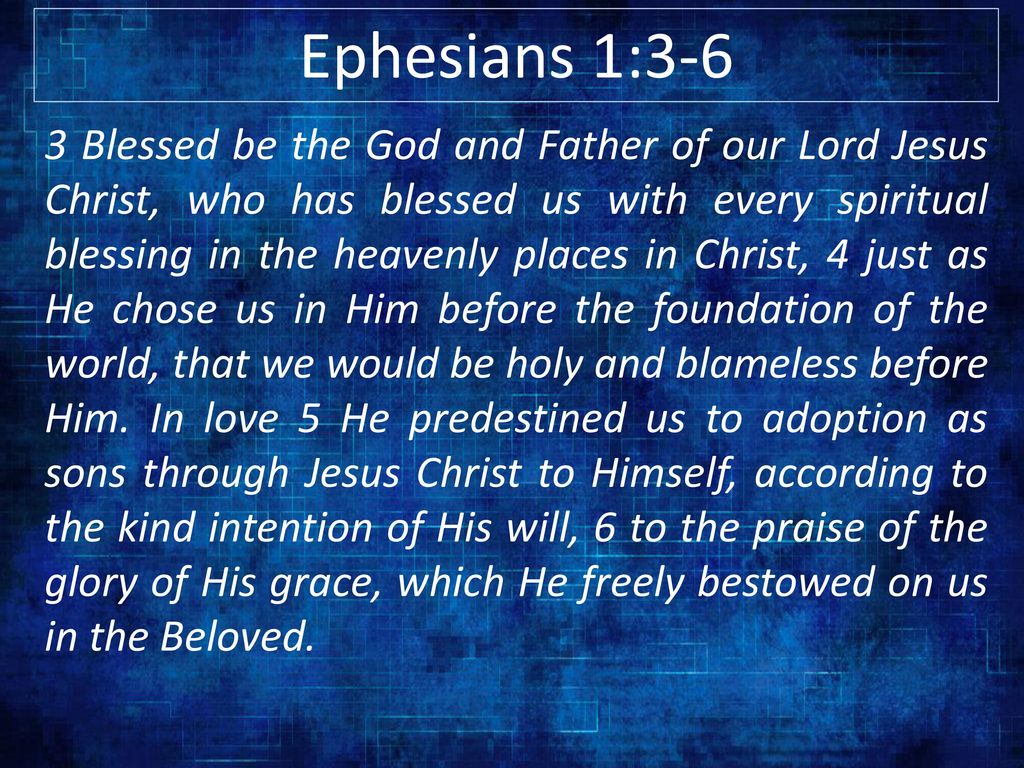 [Speaker Notes: Are you going to count all the blessings you enjoy in Christ and live holy lives for Him or are you going to neglect them and allow yourself to be worried about things you can’t control and complain about your suffering while refusing to realize you are heading to eternal torment without Christ?]